Caring for a Sick Child
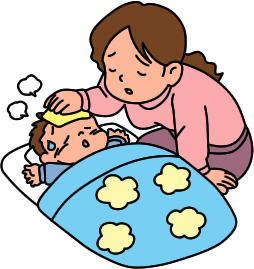 How Do You Know?
Activity Level:  Low if not feeling well
Appetite: Low if not feeling well
Skin Color:  Pale or Gray if not feeling well
Temperature:  Fever if not feeling well
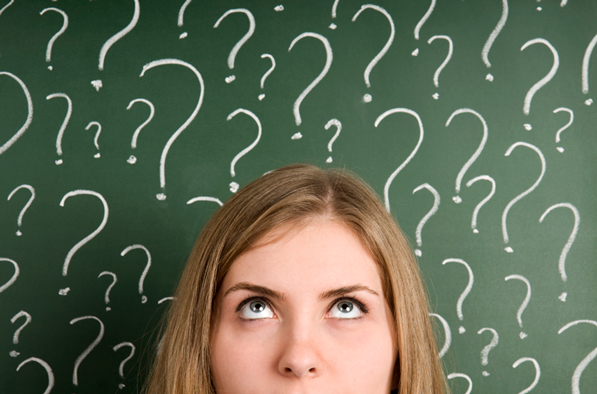 Identify the Pictures-What are They?
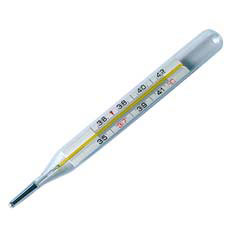 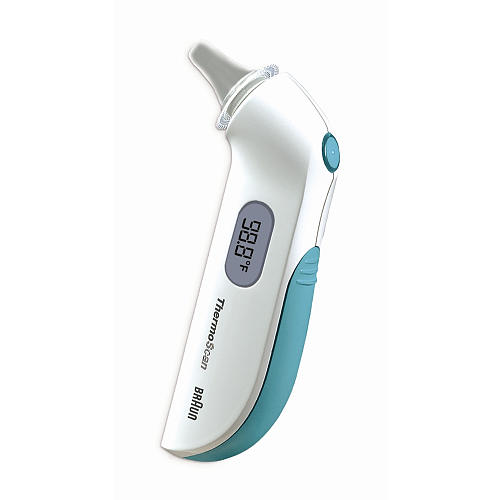 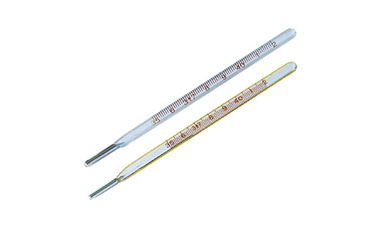 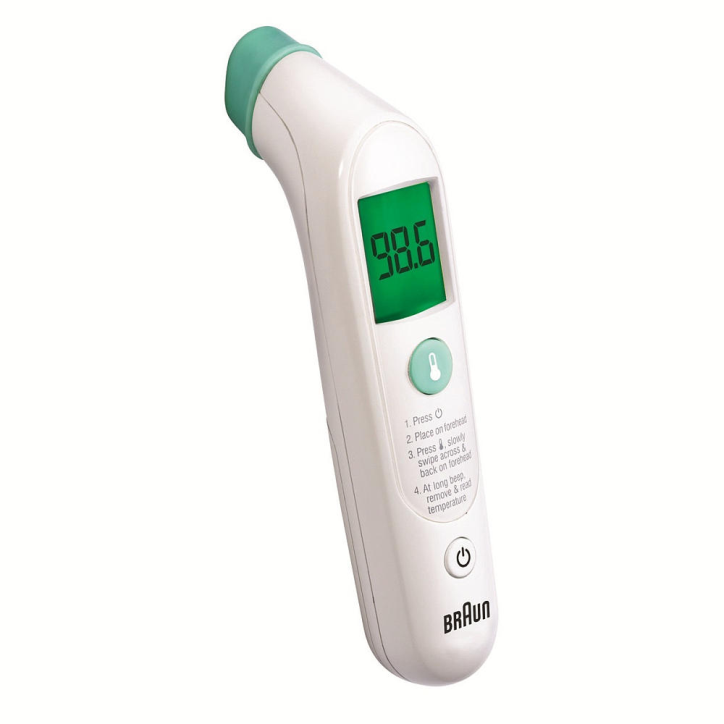 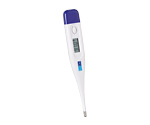 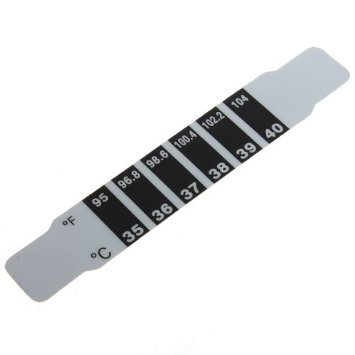 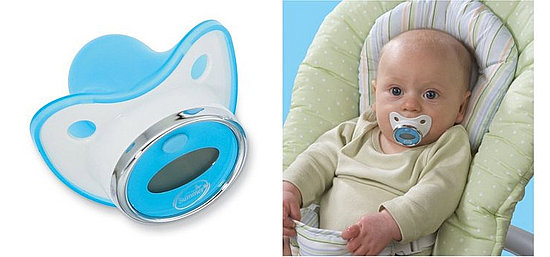 Thermometers
Ways to take a temperature:  
rectal 
armpit
forehead 
ear 
mouth
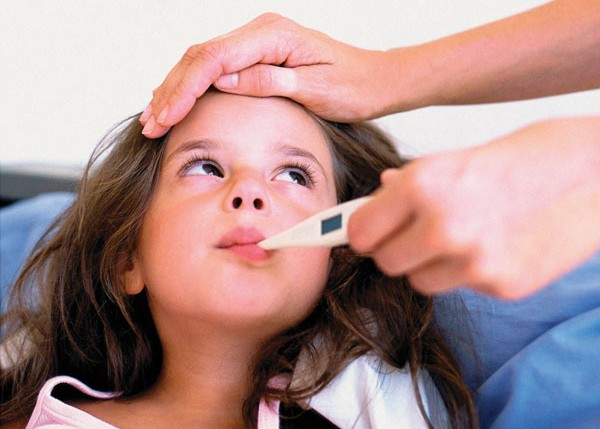 What are the Pros & Cons?
Mercury glass thermometers 
Digital thermometers 
Ear thermometers 
Forehead thermometers 

http://www.exposeknowledge.com/kb/8821-pros-and-cons-thermometers.aspx
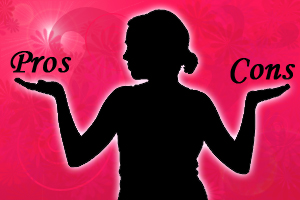 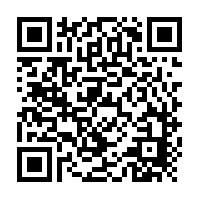 How Read an Oral Thermometer
Example
Practice
Practice
Practice
Practice
Practice
Practice
Doctor for Children
Pediatrician
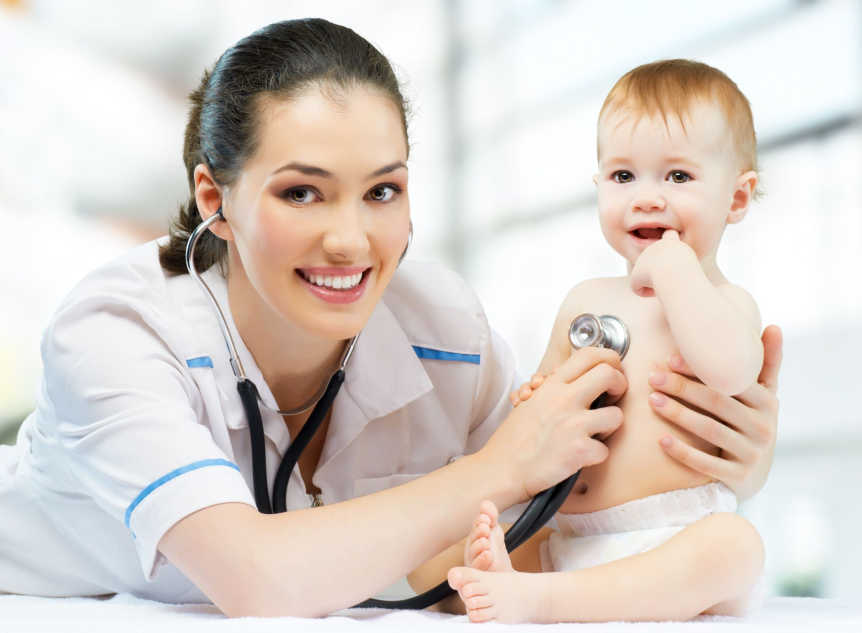 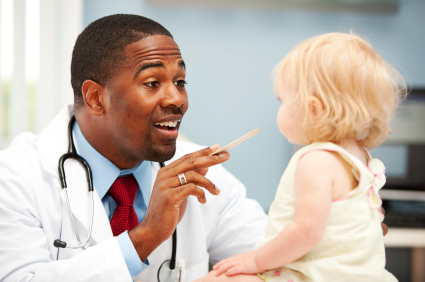 When Should You Call?
Put this quiz on the SMARTBOARD and have students individually take it and then review the correct answers.



http://www.babycenter.com/when-should-you-call-the-doctor-for-your-baby
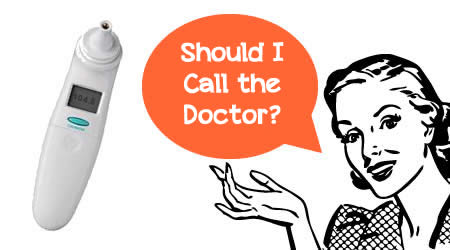 After Visiting the Doctor
You may have to use these…What are they?
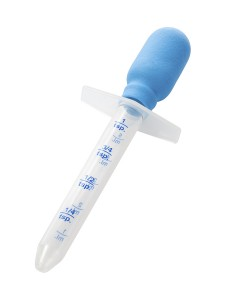 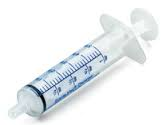 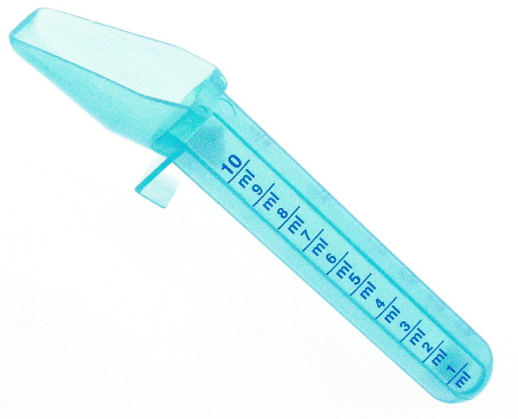 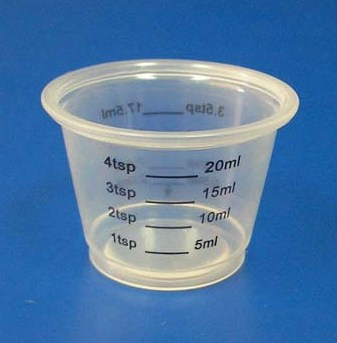 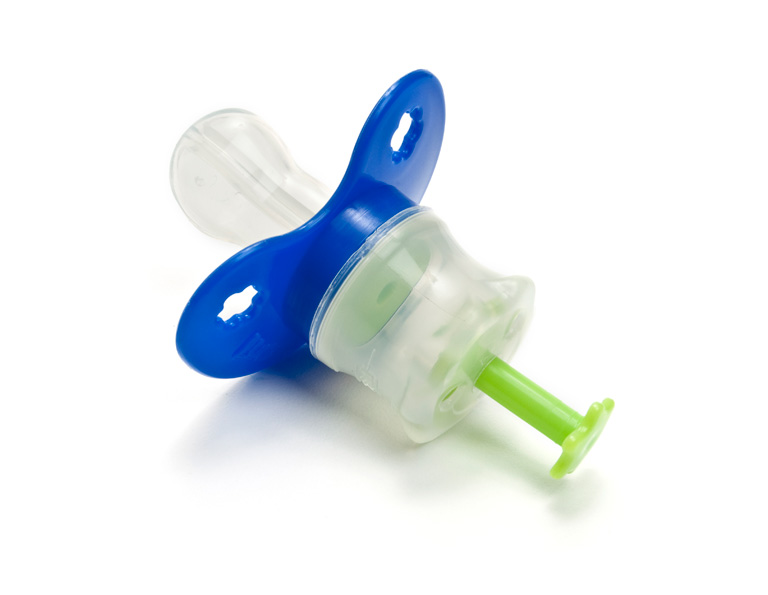 Tools for Dispensing Medicines
Oral Syringes/Pacifiers/Droppers
Medicine Spoons
Medicine Cups
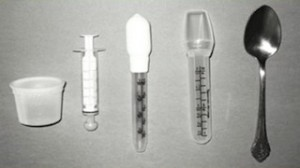 What About This?
Never Use Kitchen Utensils or Measuring Spoons
Always use the correct tools.  
Demonstrate the difference using the medicine dispensing tools vs the silverware teaspoon
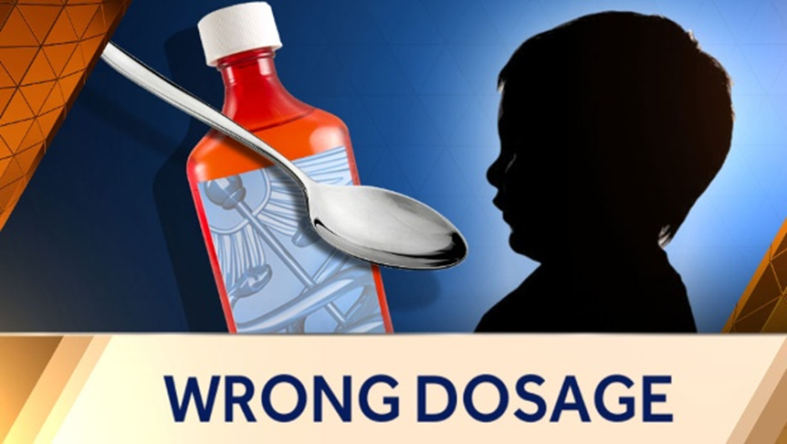 Why Measuring is Important
View https://www.youtube.com/watch?v=Syl724BKe4o
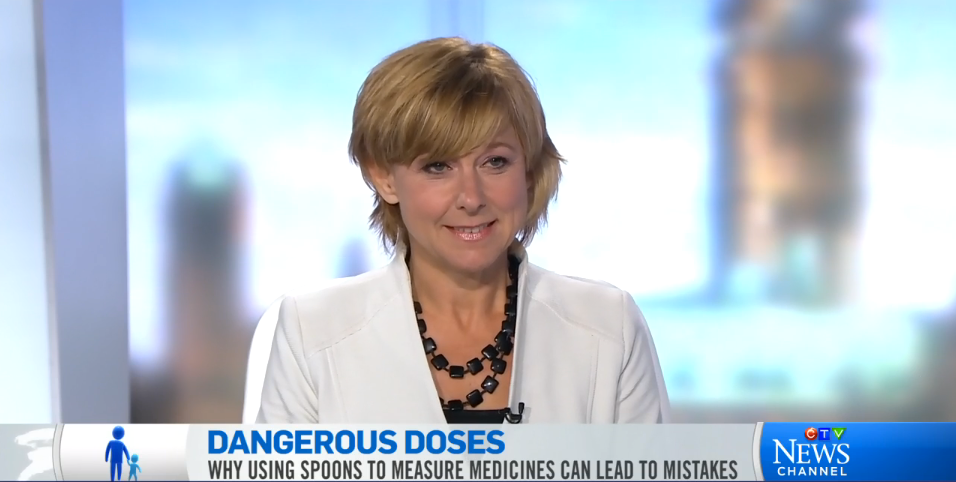 Practice
Complete the following worksheet:

Giving Medicines to Children
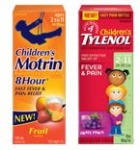 Storing Medicines Safely
https://www.youtube.com/watch?v=h5gmyQx_2Ls
Write down the safety tips as they are presented. 
Where can you get more information?
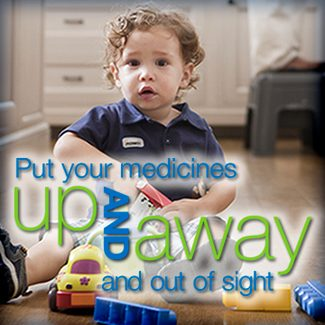